Chapter 7
Circular and Rotational Motion
Ponder this:
On a carousel, does the speed of a horse change when it is further from the center of the carousel?
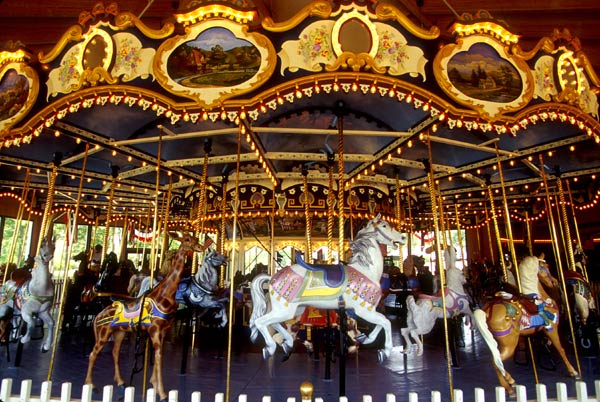 On a carousel, where is the speed of the carousel the greatest?
Close to the center
Midway between the center and the outside
Close to the outer horses
All move at the same speed
Ans
Angular Displacement
Axis of rotation is the center of the disk
Need a fixed reference line – similar to a reference point in linear motion
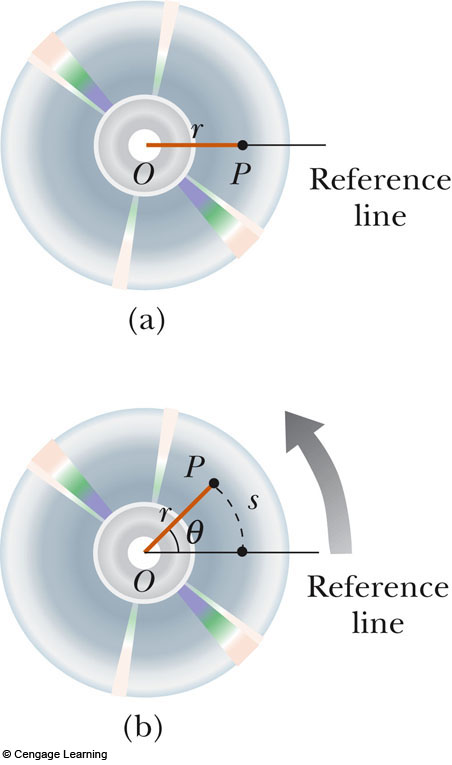 Angular Displacement, cont.
The angular displacement is defined as the angle the object rotates through during some time interval
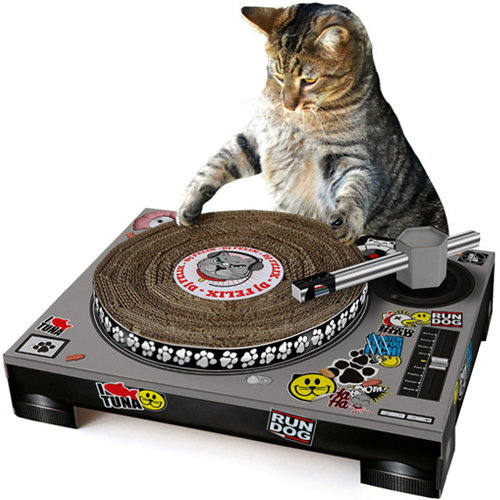 Linear and Rotational Analogs
Linear
𝛥x (linear displacement)   or s (arc length) (in m)
v (linear or tangential velocity) (in m/s)
a (linear acceleration)                  (in m/s2)
Rotational
𝛥𝜭 (angular displacement) (in radians
𝝎 (angular speed)                (in rad/s)
𝜶 (angular acceleration)     (in rad/s2)
Analogies Between Linear and Rotational Motion
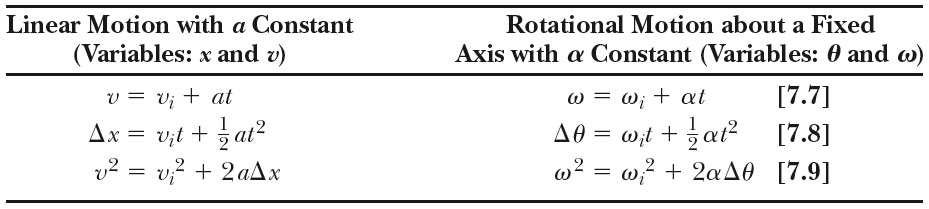 Conversions Between Angular and Linear Quantities
Displacements

Speeds

Accelerations
Every point on the rotating object has the same angular motion
Every point on the rotating object does not have the same linear motion
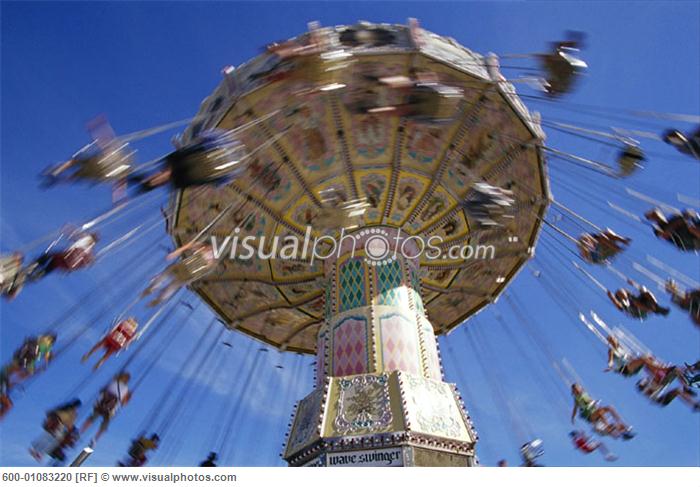 Tangential Velocity
Tangential Velocity can be calculated by considering how fast something rotates at a given radius
Vt is the tengential speed
r is the radius
T is the period of rotation (how long for 1 cycle)
f is the frequency of the rotation (how many cycles per second)
Period (T) and frequency (f) are inverses of each other
Tangential Velocity
The Cedar Downs Racing Derby has a radius of 20.0m. If a normal rider travels around the circular ride in 2 minutes (120 seconds), what is their tangential velocity?
Tangential Velocity
An electric motor’s drive shaft has a radius of 5mm, and spins 3000 times per second. What is the tangential velocity at the exterior of the drive shaft?
Centripetal Acceleration
An object traveling in a circle, even though it moves with a constant speed, will have an acceleration
The centripetal acceleration is due to the change in the direction of the velocity
Centripetal Acceleration, cont.
Centripetal refers to “center-seeking”
The direction of the velocity changes
The acceleration is directed toward the center of the circle of motion
Centripetal Acceleration, final
The magnitude of the centripetal acceleration is given by


This direction is toward the center of the circle
Forces Causing Centripetal Acceleration
Newton’s Second Law says that the centripetal acceleration is accompanied by a force
FC = maC
FC stands for any force that keeps an object following a circular path
Tension in a string
Gravity
Force of friction
Centripetal Force Example
A ball of mass m is attached to a string
Its weight is supported by a frictionless table
The tension in the string causes the ball to move in a circle
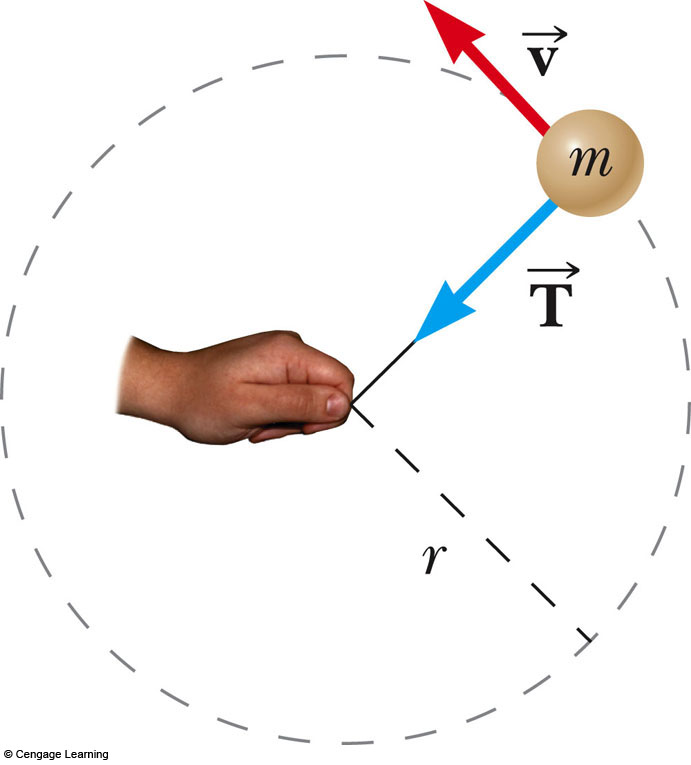 Fictitious Centrifugal Force
The Centrifugal force that is felt is a consequence of special relativity.
It is an incorrect way to interpret the situation.
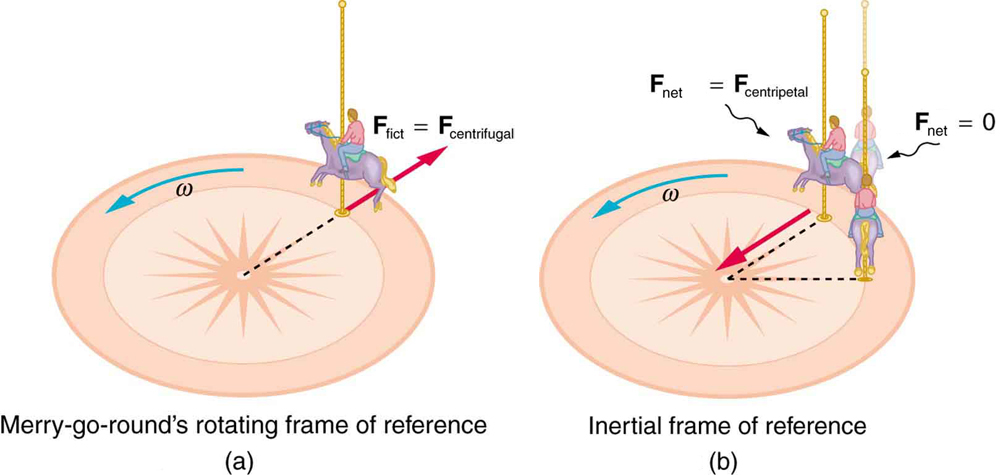 Centripetal & Tangential Motion
Centripetal Force
General equation

If the force vanishes, the object will move in a straight line tangent to the circle of motion
Centripetal force is not a force in itself.

****Centripetal force is the net force on an object moving in circular motion (usually due to a combination of forces)
Centripetal Force cont.
General equation

Note: Centripetal force is not a specific classification of force (like friction or tension)

****Centripetal force is the net force on an object moving in circular motion (usually due to a combination of forces)
When a car takes a curve at a constant speed, the centripetal force is due to …
Frictional force
Circular force
Tensional force
Gravitational force
When a you swing a lasso above your head, the centripetal force is due to …
Frictional force
Circular force
Tensional force
Gravitational force
The centripetal force that causes the moon to orbit the Earth is due to:
Frictional force
Circular force
Tensional force
Gravitational force
Comparison of all three types of Circular Motion
Angular motion
Tangential motion
Centripetal Motion
Acceleration toward the center of the circle (that keeps an object moving in a circle)
Parallel to the radius of the circle
Centripetal acceleration (ac)
Centripetal Force (Fc)
Describes what is happening rotationally with a snapshot of the tangent in “normal units”
Arc length
S  m
Tangential velocity
Vt  m/s
Tangential acceleration
at   m/s2
Describes rotation directly using radians
Angular displacement
θ  rad
Angular velocity
ω  rad/s
Angular acceleration
α  rad/s2
s
θ
r
Newton’s Law of Universal Gravitation
Gravitational force is directly proportional to the masses of the objects and inversely proportional to the distance between the objects.
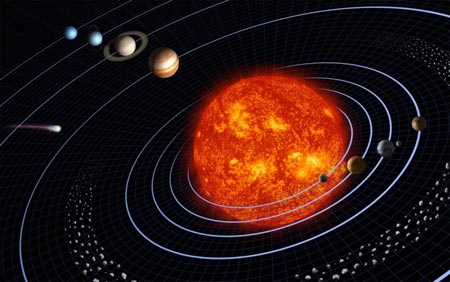 Full Distance between two centers of mass (not radius)
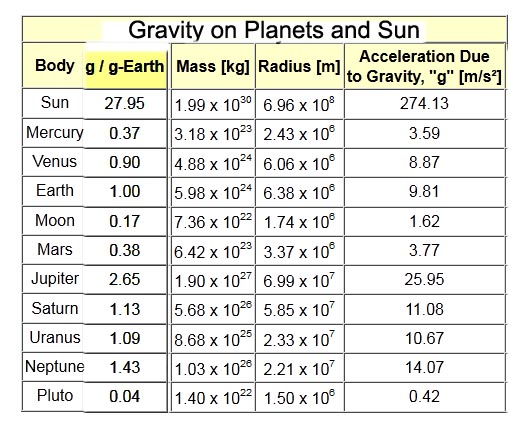 Equals ‘g’
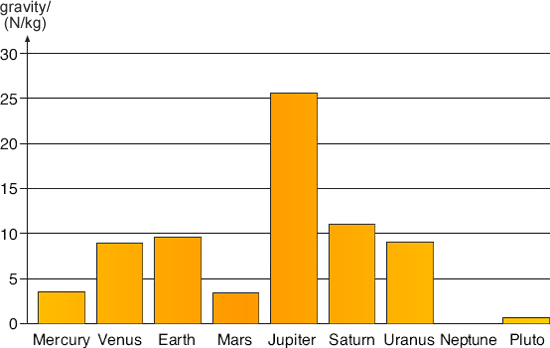 Effects of Gravity
Ocean tides – due to the gravitational pull of the moon on large bodies of water
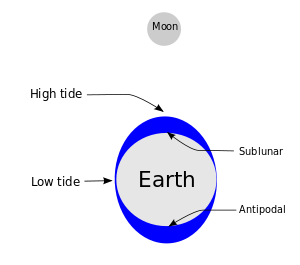 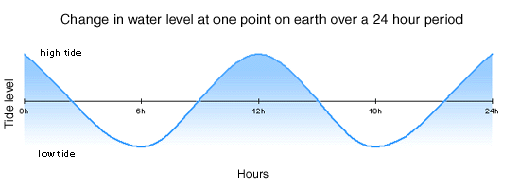 Orbiting objects are in freefall
Newton’s Law of Universal Gravitation
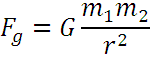 According to Newton, the amount of gravity between two objects is affected by both mass (m) and distance between the centers of the objects (r)
G – determined by Henry Cavendish, not Newton
Newton’s Law of Universal Gravitation
G = Newton’s Gravitational Constant
                   6.673 x 10-11   Nm2/kg2
   r = distance between center of      		objects in meters
  m1  and m2   = mass of objects (kg)
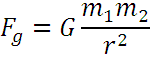 Inverse Square Law
Field Force
Gravitational Force is a field force.
The vectors show gravitational force vectors within Earth’s gravitational field.
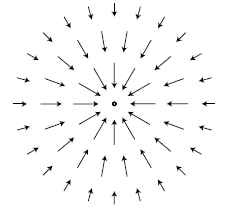 If you fly from NYC (sea level) to Denver, your weight will … (assuming you do not eat, drink, excrete, …)
Increase
Decrease 
Stay the same
You travel to another planet that has twice the radius of Earth but is twice Earth’s mass.  Your weight on this planet compared to Earth is …
More
Less
The same
Unable to be determined
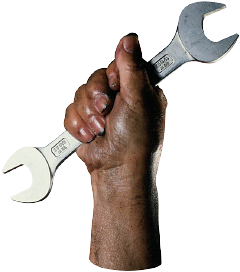 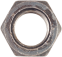 Torque
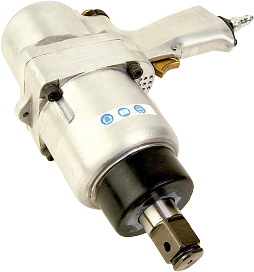 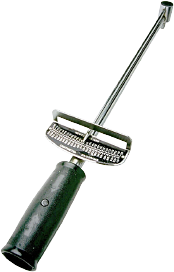 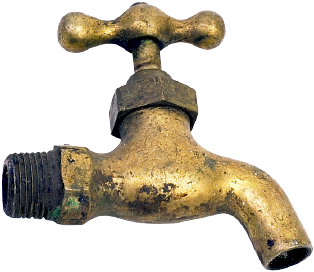 Definition of Torque
Torque is defined as the tendency to produce a change in rotational motion.
Each of the 20-N forces has a different torque due to the direction of force.
Direction of Force
20 N
q
20 N
q
20 N
Magnitude of force
The 40-N force produces twice the torque as does  the 20-N force.
Location of force
The forces nearer the end of the wrench have greater torques.
20 N
40 N
20 N
20 N
20 N
Torque is Determined by Three Factors:
The magnitude of the applied force.
The direction of the applied force.
The location of the applied force.
6 cm
40 N
Units for Torque
Torque is proportional to the magnitude of F and to the distance r from the axis. Thus, t = Fr
t = Fr
Units:  Nm
t = (40 N)(0.60 m)
       = 24.0 Nm
t = 24.0 Nm
cw
ccw
Sign Convention for Torque
By convention, counterclockwise torques are positive and clockwise torques are negative.
Positive torque: Counter-clockwise, out of page
Negative torque: clockwise, into page
Location of force
The forces nearer the end of the wrench have greater torques.
20 N
20 N
20 N
The Moment Arm
The moment arm (r) of a force is the perpendicular distance from the line of action of a force to the axis of rotation.
Example 1:  An 80-N force acts at the end of a 12-cm wrench as shown. Find the torque.
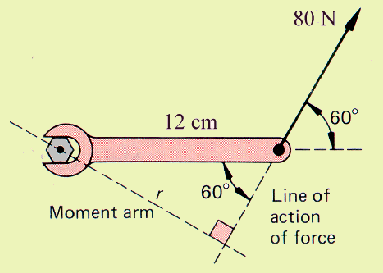 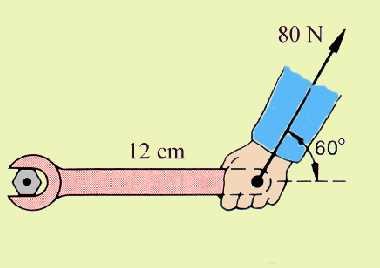 Extend line of action, draw, calculate r.
r = 12 cm sin 600     = 10.4 cm
t = (80 N)(0.104 m) =  8.31 N m
positive
Alternate:  An 80-N force acts at the end of a 12-cm wrench as shown. Find the torque.
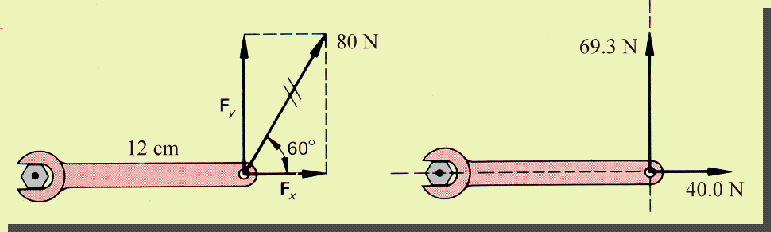 12 cm
Resolve 80-N force into components as shown.
Note from figure:   rx = 0  and  ry = 12 cm
t = 8.31 N m as before
t = (69.3 N)(0.12 m)
Rotational Equilibrium
If ΣΤ = 0, the system is in rotational equilibrium.

Be sure to note the signs of each force (counterclockwise = positive, clockwise = negative) when adding the torques.